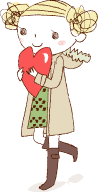 擇偶與婚前準備
擇偶理論
資源交換說
婚姻斜坡
婚姻排擠效應

三高男 VS. 三低男
薪水高
學歷高
身高高
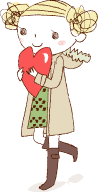 低姿態
   低風險
   低束縛
[Speaker Notes: 一、一番討價還價後,會找到條件相稱的伴侶,但相稱對等是因人而異的
二、女性會傾向選擇年齡、學歷、經濟能力、社會地位比自己高的男性,男性則相反
三、性別排擠,擇偶不是個人決定,  會受到社會壓力、規範、家庭影響
       台灣認定結婚是兩家人的事]
擇偶可考慮的條件
生理親密感方面
    ～外貌身材、身體健康
心理親密感方面
    ～人格成熟、教育程度、個性
理念親密感方面
    ～價值觀、家庭背景、宗教信仰
共營生活方面
    ～職業種類、休閒嗜好、生養子女
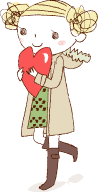 擇偶條件總體檢
條件最好？  V.S  條件最適合？

一、將所有條件一一檢視刪去不必要的
二、按照條件對自己的重要排序

思考
        找到 對的人 比 單方經營 重要！！
情感帳戶
投資報酬率
己所不欲 勿施於人？
己所欲 施於人？
存一進百，投其所好
存百進一，投其所惡
有進有出，維持平衡
愛的語言～肯定的語言
存款練習
1.欣賞讚美對方『這個人』
2.想一兩件你感激對方曾經做過的事
3.真誠、專注、傾聽
4.兩兩一組練習
婚姻是什麼？
婚姻是兩個人攜手不斷的成長，學習更愛自己跟別人。
婚姻是承諾，是一個決定。
婚姻是學習了解和溝通。
婚姻是學習建立一個良好關係。
夫妻是相互扶持到老的人，有事情要共同商量做選擇。
嗨… 婚姻,我準備好了
角色調適～  妻子、媳婦、媽媽
工作與家庭分配
家庭財物管理
家務分工
為人父母
人際關係互動

婚禮準備～婚紗、宴客、新房
婚姻生活經營
共創健康家庭
信賴
女要關愛、男要？


情境練習GO~
       一組請一位同學起立
老婆～我失業了

老公～你愛不愛我